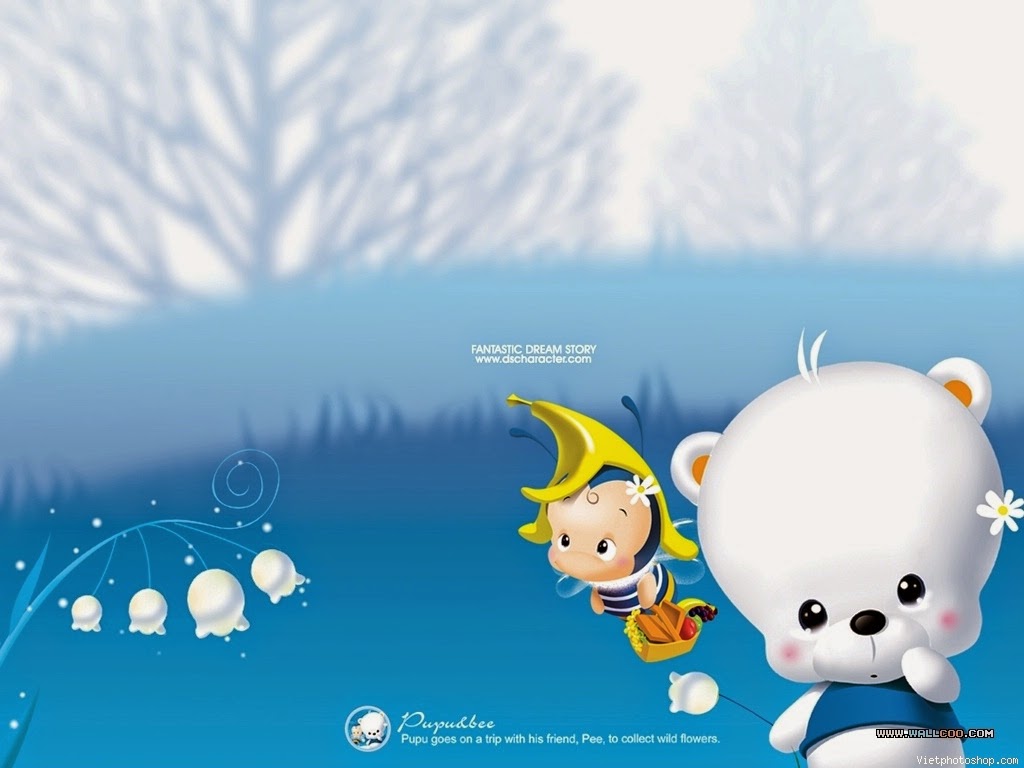 Phát triển nhận thức 
Đề tài: Tìm hiểu nghề thợ may 
Lứa tuổi : Mẫu giáo nhỡ 
Thời gian : 20 – 25 phút
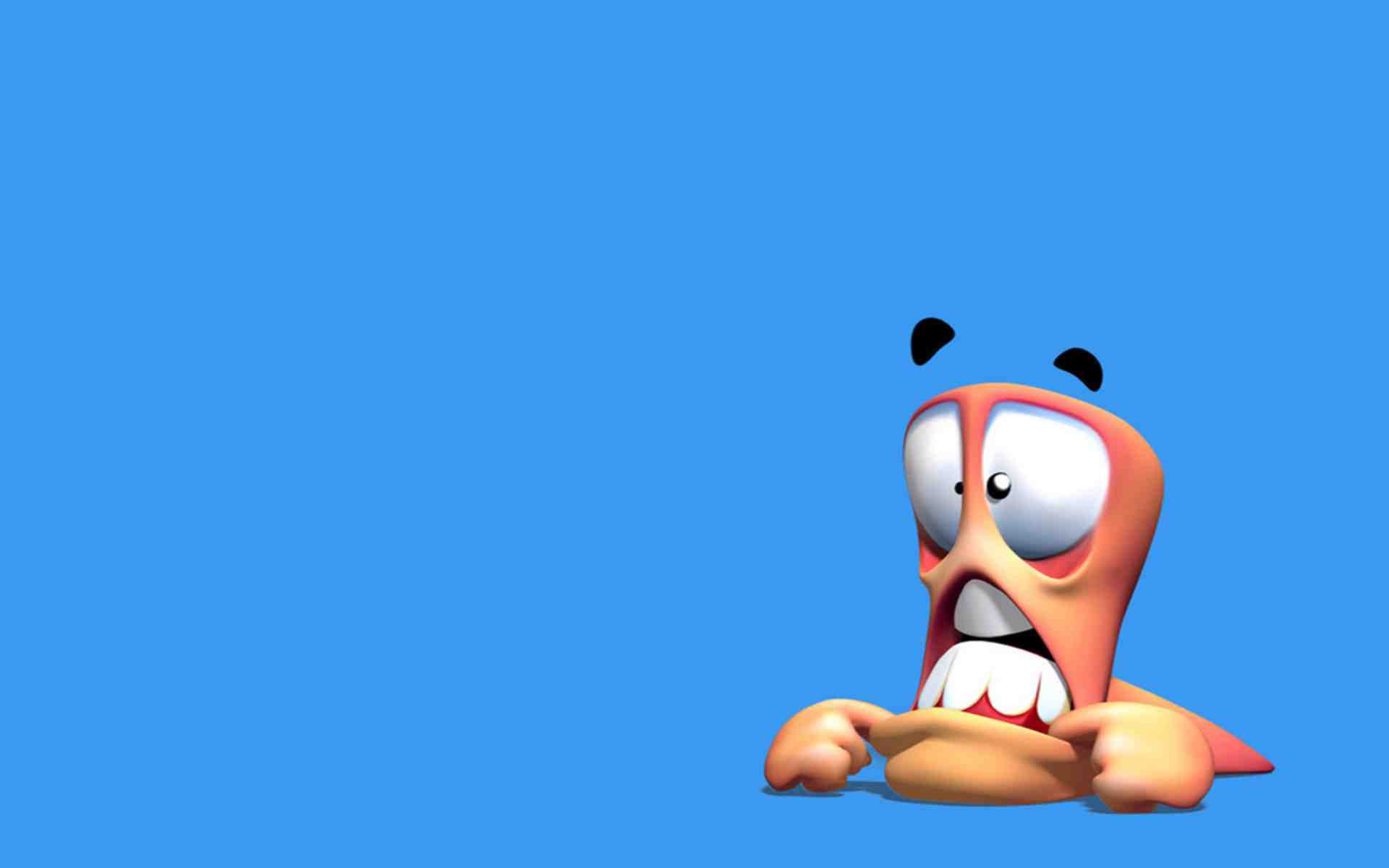 Video cửa hàng may quần áo